Ответственные за реализацию направления «Инновационная экономика» и векторов
(распоряжение Администрации города от 13.03.2024 № 1116)
заместители Главы города Кириленко А.М. / Батракова Л.М.
1
2
1
Колунин Д.В. 

Яцутко Е.Л., Борисова Е.С., Дворников А.В., Фокеев А.А.
2
Колунин Д.В. 

    Яцутко Е.Л., Фокеев А.А.
Научно-промышленный мульти-отраслевой кластер
Транспорт и логистика
3
СТРАТЕГИЯ 2050
5
Предприни-
мательство
 и туризм
Цифрови-зация
3
Колунин Д.В. 

Борисова Е.С., Фокеев А.А.,
Клим Р.Б., Гаврикова Д.А.,
Акулов А.А., Ванькова М.Н., Дворников А.В., Стебекова Н.П., Зыков П.М.
5
Зыков П.М.

Филиппов Е.С.,
Самохвалова Н.О.
4
Креативная 
экономика
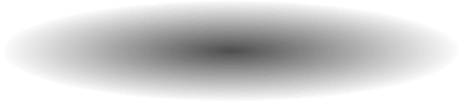 4
Колунин Д.В.

Борисова Е.С., Акулов А.А., 
Замятина И.П., Дворников А.В., Зыков П.М.
Ответственные за реализацию направления «Человеческий капитал» и векторов
(распоряжение Администрации города от 13.03.2024 № 1116)
заместители Главы города Томазова А.Н. / Гуменюк М.А.
1
2
1
Замятина И.П.

Соловей Л.Г., Фокеев А.А.,
Дворников А.В., Лаптев Е.Г., Колунин Д.В., Стебекова Н.П.
2
Акулов А.А.

Лаптев Е.Г., Колунин Д.В.,
Фокеев А.А., Стебекова Н.П.
Молодёжная политика
Образование
3
5
СТРАТЕГИЯ 2050
Общественное здоровье
Культура
3
Акулов А.А.

Семковская И.П., Фокеев А.А.,
Колунин Д.В., Стебекова Н.П.
Шалыгина И.А.

Зимарева В.М.,
Ющенко М.В.
5
4
Физическая культура и спорт
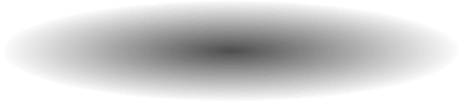 4
Ющенко М.В.

Денисевич Н.А., Фокеев А.А.,
Колунин Д.В., Стебекова Н.П.,
Зыков П.М.
Ответственные за реализацию направления «Уровень и качество жизни» и векторов
(распоряжение Администрации города от 13.03.2024 № 1116)
заместители Главы города Шаров В.А. / Агафонов С.А.
1
2
Фокеев А.А. 

Романов А.А., Ванькова М.Н., Адушкин В.Б., 
Недашковский А.А., 
Карташова О.В., Колунин Д.В., Коршунова А.Е., Стебекова Н.П., Кайзер Б.В., Дворников А.В.
1
2
Фокеев А.А. 

Романов А.А., Стебекова Н.П.
Комфортная среда
Идентичность 
и код города
3
5
СТРАТЕГИЯ 2050
Социальная 
поддержка отдельных 
категорий граждан
Безопасность
3
Печенкин Д.Н.

Вечтомов А.Ю., Замятина И.П., Ванькова М.Н., Дворников А.В., 
Рачёв А.А., Кузнецова Г.М., 
Ющенко М.В., Стебекова Н.П., Зыков П.М.
5
Шалыгина И.А.

Зимарева В.М., 
Дворников А.В., Ванькова М.Н., Новикова М.А., Стебекова Н.П.
4
Экология
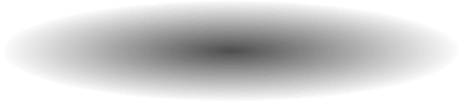 4
Ванькова М.Н.

Адушкин В.Б., Фокеев А.А., 
Ильиных А.В., Стебекова Н.П.
Ответственные за реализацию направления «Гражданское общество» и векторов
(распоряжение Администрации города от 13.03.2024 № 1116)
заместители Главы города Гуменюк М.А. / Криворот В.В.
1
2
1
Печенкин Д.Н.

Вечтомов А.Ю., Акулов А.А., Замятина И.П., Клим Р.Б., 
Стебекова Н.П.
2
Клим Р.Б.  

Чаадаева Т.А., Новикова М.А., Стебекова Н.П., Зыков П.М.
Общественное участие 
и самоуправление
«Гармоничное» общество
3
5
СТРАТЕГИЯ 2050
Инклюзивность
Городское управление
3
Зыков П.М.

Филиппов Е.С., Дворников А.В., 
Ванькова М.Н., Новикова М.А., 
Фокеев А.А., Замятина И.П., 
Клим Р.Б., Бандура Н.А., 
Стебекова Н.П.
5
Ванькова М.Н.

Фокеев А.А., Замятина И.П., 
Акулов А.А., Ющенко М.В., 
Клим Р.Б., Стебекова Н.П., 
Зыков П.М.
4
Волонтерство 
и благотворительность
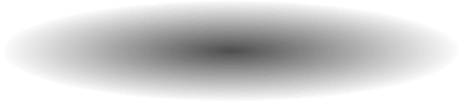 4
Акулов А.А.

Лаптев Е.Г., Замятина И.П., 
Ющенко М.В., Ванькова М.Н., Зыков П.М.